Agenda for IEEE 802.11 Coexistence SC meeting in Vancouver in Mar 2019
13 March 2019
Authors:
Slide 1
Andrew Myles, Cisco
Welcome to the 11th F2F meeting of the Coex SC in Vancouver in January 2019
The IEEE 802.11 PDED ad hoc was formed in September 2016 at the Warsaw interim meeting
The IEEE 802.11 PDED ad hoc met in San Antonio (Nov 2016), Atlanta (Jan 2017), Vancouver (Mar 2017) and Daejeon (May 2017)
In Daejeon in May 2017 it was decided to convert the IEEE 802.11 PDED ad hoc into the IEEE 802.11 Coexistence SC
The IEEE 802.11 Coexistence SC met in Berlin (July 2017), Hawaii (Sept 2017), Orlando (Nov 2017), Irvine (Jan 2018), Chicago (Mar 2018), Warsaw (May 2018), San Diego (July 2018), Hawaii (Sept 2018), Bangkok (Nov 2018), St Louis (Jan 2019) and will meet once or twice this week
Wed PM1
Thu PM1 (if required)
Slide 2
Andrew Myles, Cisco
The first task for the Coex SC today is not to appoint a secretary
It is important to keep proper minutes of all Coexistence SC meetings
Fortunately, Guido Hiertz (Ericsson) agreed in Berlin to be appointed the IEEE 802.11 Coexistence SC’s permanent Secretary …
Slide 3
Andrew Myles, Cisco
The Coex SC will review the official IEEE-SA patent material for pre-PAR groups
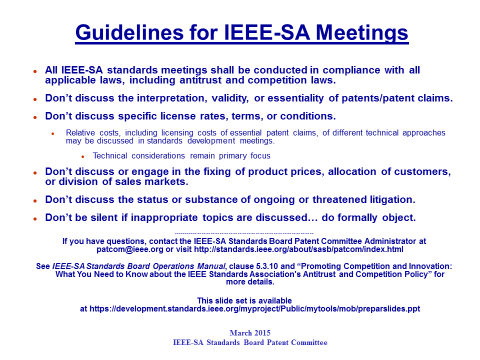 Slide 4
Andrew Myles, Cisco
The Coex SC will operate using accepted principles of meeting etiquette
IEEE 802 is a world-wide professional technical organization 
Meetings shall be conducted in an orderly and professional manner in accordance with the policies and procedures governed by the organization
Individuals shall address the “technical” content of the subject under consideration and refrain from making “personal” comments to or about others
Slide 5
Andrew Myles, Cisco
The Coex SC will review the modified “Participation in IEEE 802 Meetings” slide
Participation in any IEEE 802 meeting (Sponsor, Sponsor subgroup, Working Group, Working Group subgroup, etc.) is on an individual basis
Participants in the IEEE standards development individual process shall act based on their qualifications and experience (IEEE-SA By-Laws section 5.2.1)
IEEE 802 Working Group membership is by individual; “Working Group members shall participate in the consensus process in a manner consistent with their professional expert opinion as individuals, and not as organizational representatives”. (sub-clause 4.2.1 “Establishment”, of the IEEE 802 LMSC Working Group Policies and Procedures)
Participants have an obligation to act and vote as an individual and not under the direction of any other individual or group. A Participant’s obligation to act and vote as an individual applies in all cases, regardless of any external commitments, agreements, contracts, or orders
Participants shall not direct the actions or votes of any other member of an IEEE 802 Working Group or retaliate against any other member for their actions or votes within IEEE 802 Working Group meetings, (IEEE-SA By-Laws section 5.2.1.3 and the IEEE 802 LMSC Working Group Policies and Procedures, subclause 3.4.1 “Chair”, list item x)
By participating in IEEE 802 meetings, you accept these requirements. If you do not agree to these policies then you shall not participate
Slide 6
Dorothy Stanley, HP Enterprise
The Coex SC will consider a proposed agenda for Vancouver
Proposed Agenda
Bureaucratic stuff, including approving minutes
What is happening this week? (in no particular order)
Scope of IEEE 802.11 Coexistence SC (a reminder)
Preparation for Coexistence Workshop
…
Relationships
Review of recent ETSI BRAN meeting
Review recent 3GPP RAN1 activities
Discuss response from 3GPP RAN4 to LS
…
…
Additional agenda items are requested from all interested stakeholders
Slide 7
Andrew Myles, Cisco
The Coex SC will consider a proposed agenda for Vancouver
Proposed Agenda
Technical issues
Adaptivity in EN 301 893
LBT for management/control in NR-U
Use of preambles in NR-U
Use of multiple channels
…
Other issues
…
Other business
Additional agenda items are requested from all interested stakeholders
Slide 8
Andrew Myles, Cisco
Scope of IEEE 802.11 Coexistence SC
Slide 9
Andrew Myles, Cisco
The agreed Coex SC scope focuses on ensuring 802.11ax has fair access to global unlicensed spectrum
Discuss the use of PD, ED or other 802.11 coexistence mechanisms with the goal of promoting “fair” use of unlicensed spectrum
Promote an environment that allow IEEE 802.11ax “fair access” to global unlicensed spectrum
Will initially focus on liaising with 3GPP RAN/RAN1/RAN4 but may also lead to interactions with regulators and other stakeholders
Will probably not conclude at least until RAN4’s 802.11/LAA coexistence testing is defined and successfully executed
May require the SC to consider other simulations and results of tests of potential LAA/802.11 coexistence mechanisms
Will initially focus on encouraging a “technology neutral” solution in the next revision of EN 301 893 that allows IEEE 802.11ax fair access to unlicensed spectrum in Europe (noting the European approach is likely to have global impact)
The effort will also focus on allowing 802.11ax to use innovative mechanisms for frequency reuse without compromising the goal of fair access
Slide 10
Andrew Myles, Cisco
Coex SC will close when determined by the 802.11 WG or 802.11ax is ratified
IEEE 802.11 Coexistence SC close down criteria
The SC is closed by the IEEE 802.11 WG 
… after it is determined that the SC is unlikely to make further progress towards its goals
IEEE 802.11ax completes Sponsor Ballot
… noting that the Coexistence SC ad hoc is unlikely to be relevant at that point anyway
Slide 11
Andrew Myles, Cisco
Minutes
Slide 12
Andrew Myles, Cisco
The Coex SC will consider approval of the meeting minutes from St Louis
The minutes for the Coex SC at the St Louis meeting in Jan 2019 are available on Mentor:
See 11-19-0271-00
Motion:
The IEEE 802 Coex SC approves 11-19-0271-00 as minutes of its meeting in St Louis  in Jan 2019
Moved: 
Seconded:
Result:
Slide 13
Andrew Myles, Cisco
Agenda items
LAA status
Slide 14
Andrew Myles, Cisco
Updated statistics conform that there is significant and growing interest in LAA
1	GSMA (July 2018)
2	GSA: Evolution from LTE to 5G: Global Market Status (Nov 2018)
3 	GSA: LTE in unlicensed and shared spectrum (Jan 2019)
Slide 15
Andrew Myles, Cisco
Agenda items
Review of ETSI BRAN teleconference
on 29 January 2019
Slide 16
Andrew Myles, Cisco
ETSI BRAN is working diligently to complete the adaptivity clauses
ETSI BRAN is working diligently to polish the requirements in the next revision of EN 301 893
There is very little substantive contention on most of the proposed refinements
A teleconference was held on 29 January to consider various refinements to the adaptivity clause
The following pages summarize the discussions
There do not appear to be any open issues of significant concern to IEEE 802.11 WG
Slide 17
Andrew Myles, Cisco
ETSI BRAN is working diligently to complete the adaptivity clauses
BRAN(18)099003r1- Paused COT in EN 301 893 (Cisco)
Proposal for refined text that 
Requires paused COT feature to use ED-only mechanism
Imposes a requirement that a short LBT cannot interfere with 16us gap
Resolution is waiting for Ericsson evaluation
BRAN(19)000006 -  Response to BRAN(18)099013r1 (Ericsson)
Proposes solution to make clear that COT length does not double count simultaneous transmissions, eg like in OFDMA
Group agreed to work on revised text
BRAN(19)000007 - Clarification regarding initiating device behavior (Ericsson)
Make references to listening in LBT more generic 
Agreed but with some additional refinement required to deal with missed reference in proposal
Slide 18
Andrew Myles, Cisco
ETSI BRAN is working diligently to complete the adaptivity clauses
BRAN(19)000008 – Modifications regarding 4.2.7.3.2.6 (Ericsson)
Refinement to delete confusing and duplicated rules about COT length
Agreed 
BRAN(19)000009 – Response to modifications proposed in BRAN(18)099016r2 (Ericsson)
Objection to Broadcom proposal to limit paused COT starts to 1ms boundaries
Broadcom withdrew proposal
Slide 19
Andrew Myles, Cisco
ETSI BRAN is working diligently to complete the adaptivity clauses
BRAN(18)099015a1 -TXOP Explanation to support BRAN(18)099015r2 (Broadcom)
Highlighted that EN 301 893 does not clearly allow typical Wi-Fi packet-ack-packet-ack-… behavior in a COT
Group agreed to work on appropriate text
This discussion highlights the importance of 802.11 WG monitoring the ETSI BRAN work
BRAN(19)000011 – Response to BRAN(18)099014r1 (Ericsson)
Objected to a Broadcom proposal to ensure a responder used a power no greater than the initiator of COT
Broadcom withdrew the proposal
This is an issue that may still need monitoring in RAN1
Slide 20
Andrew Myles, Cisco
ETSI BRAN is working diligently to complete the adaptivity clauses
Other issues
Cisco noted that EN 301 893 does not allow LAA to do delayed adjustment of CW, contrary to previous agreements 
A group will work on refined text
This discussion highlights the importance of RAN1 monitoring the ETSI BRAN work, although this issue was actually highlighted by a Wi-Fi stakeholder
Slide 21
Andrew Myles, Cisco
The ETSI BRAN teleconference raised some practical and philosophical issues about EN 301 893
It was noted that in EHT a distributed MIMO scheme might be introduced but that EN 301 893 was not written with this sort of feature in mind
One participant asserted that
This is a good example how TC BRAN's backwards-looking, innovation-ignoring mentality guarantees creating issues in the future
At the RAN1 meeting an argument was made that constraints on NR-U from EN 301 893 are an attack on innovation
On the other hand, it could be argued that having an independent body like ETSI BRAN putting some basic rules in place imposes a discipline on the SDOs
It certainly helped encourage RAN1 to adopt EDCA-like LBT, and other 802.11 like sharing features, rather than more LTE-U like un-sharing features
Regardless of this philosophical argument, TGbe is going to have to think about how it wants EN 301 893 to develop over time
Slide 22
Andrew Myles, Cisco
Agenda items
Review of ETSI BRAN #101 meeting
Slide 23
Andrew Myles, Cisco
The Coex SC will discuss the ETSI BRAN #101 meeting
The last meeting of ETSI BRAN was in February in Sophia Antipolis
The Coex SC is focusing on final refinements for the next revision of EN 301 893
A proposal to effectively remove the adaptivity rules in EN 301 893 did not obtain much support
It was agreed to consider adaptivity refinements for broadcasts & delayed acknowledgements 
Some editorial refinements were agreed for EN 301 893
A proposal to maintain the status quo for “paused COT” and focus on requirements was not agreed
Slide 24
Andrew Myles, Cisco
A proposal to effectively remove the adaptivity rules in EN 301 893 did not obtain much support
BRAN(19)101008 - Steps seven and eight in 4.2.7.3.2.6 (Ericsson)
Asserted that the current version of EN 301 893 does not cover broadcast, delayed block acks and HARQ in 802.11
Proposed to adjust adaptivity clause so that adjustment of the CW is effectively not defined by EN 301 893
Appeared to argue that it is too hard to formulate rules that do not unreasonably limit innovation
There was little support for the proposal because it essentially did not impose any sharing discipline
Slide 25
Andrew Myles, Cisco
It was agreed to consider adaptivity refinements for broadcasts & delayed acknowledgements
BRAN(19)101021 - Adaptivity refinements for broadcasts and delayed acknowledgements (Cisco)
Proposed refinements to the adaptivity clause to handle broadcasts, block acks and delayed block acks in 802.11 and delayed acks in LAA/NR-U better
A brief and very rough summary of the proposal
If tx acked or will not be re-tx’d then reset CW
If nacked (or lack of an ack) then double CW
If evidence of success unavailable then CW remains same
The proposal is:
Is aligned with 802.11 for broadcasts and block acks in 802.11 
May not be aligned with delayed block acks in 802.11 or delayed acks in LAA; the problem is these mechanisms do a CW reset before evidence of success or otherwise is available
It was agreed to use this proposal (now in Word document as BRAN(19)101034) as a starting point for further discussion
Slide 26
Andrew Myles, Cisco
Some editorial refinements were agreed for EN 301 893
BRAN(19)101009 - The use of clause 4.2.7.3.2.5 (Ericsson)
An editorial proposal to clean up text defining the rules for declaring the state of the wireless medium to be occupied or unoccupied
Agreed 
BRAN(19)101010 (Qualcomm, Ericsson, Cisco & CableLabs)
A refinement to the definition of the Channel Occupancy Time (COT)
Agreed
Slide 27
Andrew Myles, Cisco
A proposal to maintain the status quo for “paused COT” and focus on requirements was not agreed
BRAN(19)101022 - Paused COT in EN 301 893 update (Cisco)
Proposed refinements to 
Ensure the  “paused COT” in the revised version of EN 301 893 uses same ED-only threshold as previously, ie the status quo
Focus EN 301 893 on the requirement of a “paused COT” not interrupting an existing COT rather than how it does it
No consensus yet but it will be discussed at BRAN#102
Slide 28
Andrew Myles, Cisco
A review highlighted the history of Short Control Signalling in EN 301 893
BRAN(19)101020 - Short Control Signaling History (Cisco)
Discusses the history of Short Control Signalling transmissions in EN 301 893
Noted that Short Control Signalling was introduced originally to allow acks in 802.11 …
… but that it is no longer needed for this purpose because acks are implicitly allowed by COTs in EN 301 893
Also observes there is a precedent for reducing Short Control Signalling as it has already been reduced from 10% to 5%
This presentation was background for discussion on threshold for Short Control Signalling with no/short LBT
Slide 29
Andrew Myles, Cisco
There is not yet consensus in ETSI BRAN on the use of Short Control Signalling
BRAN(19)101013r2 - Short Control Signalling in EN 301 893 (Cisco)
Provided an update on proposal to ban use of no LBT and restrict use of short LBT with Short Control Signalling, including detailed text
It was proposed to grandfather LAA to allow it to use 5% for short LBT on basis LAA is believed/hoped to provide 
No consensus yet, with comments including
There is no misuse of no/short LBT
EN 301 893 should not grandfather a specific technology
Note: this is the topic on which IEEE 802.11 WG sent 3GPP RAN1 a unanimously approved LS after St Louis, supporting restrictions on no/short LBT with Short Control Signalling
Slide 30
Andrew Myles, Cisco
ETSI BRAN has confirmed plans for at least some future meetings
ETSI BRAN plans
BRAN #102
17 – 20 June 2019 – Sophia Antipolis
Slide 31
Andrew Myles, Cisco
3GPP NR-U
Status report on the 3GPP RAN1 meeting in Taipei in January 2019
Slide 32
Andrew Myles, Cisco
3GPP RAN1 & IEEE 802.11 WG organisationally seem to align with their protocols 
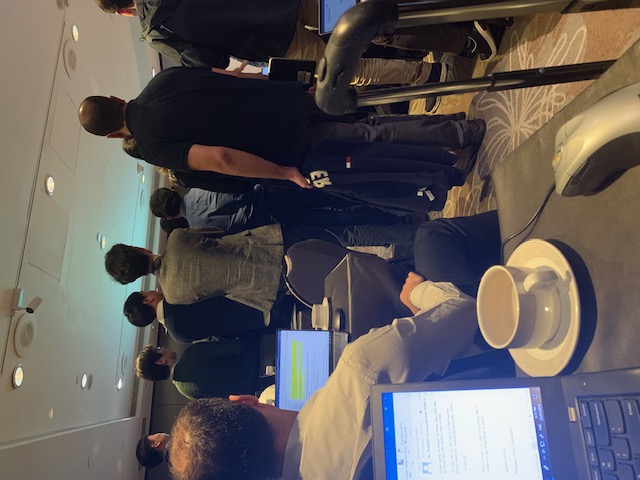 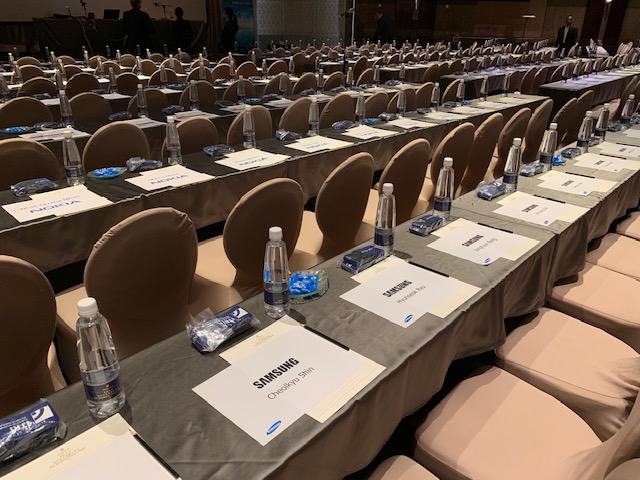 In RAN1, every single seat was  reserved for the week …







… which is aligned with the scheduled philosophy of LTE/LAA/NR-U
In RAN1, the Chair is a technical decision maker rather than a process facilitator…






… which is aligned with the centralised control philosophy of LTE/LAA/NR-U
Reservations
Unseen Chair leading technical discussions
Whereas in the 802.11 WG seats are only reserved while they are occupied (for limited periods) …
… just like the 802.11 protocol!
Whereas the 802.11 WG distributes control with the Chair playing a coordinating role …
… just like the 802.11 protocol!
Slide 33
Andrew Myles, Cisco
3GPP RAN1 have competed their Study on NR-based Access to Unlicensed Spectrum
The SI report, Study on NR-based Access to Unlicensed Spectrum, has been completed by 3GPP RAN1 and forwarded to 3GPP RAN
See 3GPP TR 38.889 V1.0.0 
The report contains a lot of interesting and possibly concerning information about 3GPP RAN1’s plans for coexistence with Wi-Fi, particularly in the 6GHz band
We need someone to provide an analysis; volunteers?
Slide 34
Andrew Myles, Cisco
It appears the NR-U WI is following LAA established principles in 5 GHz band
The NR-U WI (RP-182878) suggests NR-U coexistence in the 5GHz band should follow the same principles as used for LAA coexistence
In the 5 GHz band, the NR-U design should enable fair coexistence between already deployed Wi-Fi generations and NR-U, between NR-U and LTE-LAA, and between different NR-U systems
NR-U should not impact already deployed Wi-Fi generations more than an additional Wi-Fi network of the same generation on the same carrier
This should be ensured by following the recommendations on channel access in line with agreements from the NR-U study item (TR 38.889, Section 7.2.1.3.1).
Therefore, there is probably limited concern in relation to 5 GHz band coexistence between NR-U and Wi-Fi
Any problem are likely to be common to LAA and NR-U
Slide 35
Andrew Myles, Cisco
It appears the NR-U WI may be less tied to LAA established principles in the 6 GHz band
The NR-U WI (RP-182878) suggests the 6GHz band may be treated differently from the 5GHz band
In the 6 GHz band, the channel access mechanism for NR-U will use, at least, energy detection as part of the coexistence mechanism for enabling coexistence amongst RATs including at least NR-U, [LTE-LAA], and Wi-Fi
Extensions are to be discussed in line with the framework on channel access as captured in the TR 38.889, Section 7.2.1.2 (i.e., WiFi 11a/11ax preamble, existing NR signal with potential enhancements, existing NR channel with potential enhancements) and, if agreed, the corresponding 3GPP specification impact, if any, should be addressed. 
If extensions for 6 GHz are agreed, their applicability for 5GHz is to be discussed. 
Conclusions on the extensions, if any, is targeted for RAN#83. 
…
Slide 36
Andrew Myles, Cisco
It appears the NR-U WI may be less tied to LAA established principles in the 6 GHz band
…
In particular, there is likely to be discussion of coexistence related extensions …
Wi-Fi 11a/11ax preamble
Existing NR signal with potential enhancements
Existing NR channel with potential enhancements 
.. and/but they will be decided very soon and so we will need to watch!
At the RAN1 meeting in Jan 2019 there was some limited discussion about the rules of operation in the 6GHz band
Andrew Myles suggested that the 6GHz rules should start by using the same rules as the 5GHz band (as defined by EN 301 893)
There was significant pushback from Ericsson in particular, with Ericsson asserting that the rules should start with a “clean sheet”
Slide 37
Andrew Myles, Cisco
Some RAN1 participants believe any pushback from outside RAN1 unreasonably stifles innovation
There were a few comments made from the floor at the RAN1 meeting and via e-mail that ETSI BRAN (and IEEE 802.11 WG) are attempting to stifle innovation by imposing restrictive rules on NR-U
The attitude of a few RAN1 participants seems to be that innovation justified 3GPP RAN1 doing anything they believe is reasonable
LTE-U provides a great example of what happens when a group does anything they believe is reasonable; fortunately LTE-U is likely to fail for other reasons
This is a somewhat self centred attitude, and provides a good justification for rules of the sort that have been put in place by ETSI BRAN in Europe
An alternative approach is for all the stakeholders (5GHz and 6Ghz) to get together to agree on the best way of sharing spectrum
This approach has not been very successful so far between 3GPP RAN1 and IEEE 802, although the Workshop in July 2019 represents another attempt
Slide 38
Andrew Myles, Cisco
There is an ongoing discussion in RAN1 on the use of 802.11a preambles
There was quite a lot of discussion about the use of 802.11a preamble by NR-U
IEEE 802 has argued in the past that NR-U should both rx and tx 802.11 preambles 
Rx’ing preambles will allow NR-U to use the PD/ED mechanism and thresholds
Tx’ing preamble will enable 802.11 systems to detect NR-U at a lower threshold
Slide 39
Andrew Myles, Cisco
The issue is whether 802.11a preambles should be an option in spec or just not disallowed in products
Discussion in RAN1 seems to have resulted in a consensus that the use of 802.11a preambles by NR-U will increase system performance
This is a relatively recent consensus
However, some RAN1 participants are now arguing against the use of 802.11a preambles on other grounds
Not technology neutral
Causes increase in power consumption in UEs because of need scan for preamble
There appeared to be two camps and no consensus
Define the use of 802.11a preambles as an option in NR-U
Do not define the use of 802.11a preambles in NR-U but allow vendors to implement them if they so desire
Slide 40
Andrew Myles, Cisco
Some in RAN1 are also promoting the use of 802.11a preambles on tx only
There are a few people in RAN1 that  are advocating the use of 802,11a preambles on tx only
This would be disadvantageous to 802.11 systems
802.11 would defer to NR-U/802.11 at -82dBm
NR-U would defer to NR-U/802.11 at -72dBm 
No decision has yet been made on this issue
Slide 41
Andrew Myles, Cisco
802.11 WG needs to decide it is wants to get involved in the preamble debate in RAN1
…
Does IEEE 802.11 WG want to participate in the 802.11a preamble debate?
Yes: Use of 802.11a preambles by NR-U would be to everyone’s advantage, and having it in the spec (at least as an option) will encourage its use
Yes: We could provide some evidence in relation to power consumption implications of use of 802.11a preambles 
Yes: if there is any possibility that 802.11a preambles are tx only
No: If we are happy with the current ED-only + PD/ED consensus
No: Because it is an issue for RAN1 to determine
Slide 42
Andrew Myles, Cisco
A variety of other coexistence issues were discussed at or around the RAN1 meeting
Discussed issues
Broadcom objected to NR-U using a high ED threshold device (with low tx power) to gain control of the medium and then pass control to a low ED threshold device (using a high tx power)
It was noted that the CW adjustment mechanism with delayed acks is not provided for by EN 301 893; this is an oversight that needs to be fixed
There is an ongoing effort to use different multi-channel schemes in NR-U that may not coexist well with Wi-Fi 
At least some people in RAN1 seem to believe that a paused COT following the EN 301 893 rules does not need a 100us gap - unless it used the extended COT length; this is incorrect.
NR-U is using more starting and ending positions than LAA, meaning it is more like Wi-Fi, with less need to transmit “blocking energy”
Slide 43
Andrew Myles, Cisco
3GPP NR-U
Response to no/short LBT LS’s
Slide 44
Andrew Myles, Cisco
IEEE 802.11 WG sent a LS to 3GPP RAN1 out of St Louis in relation to the use of no/short LBT
At the St Louis meeting the Coex SC unanimously approved a LS to RAN1 that  requested 3GPP RAN1 consider supporting the ETSI BRAN proposed restrictions on no/short LBT
Ban the use of no LBT for short control signalling
Restrict the use of short LBT for short control signalling to 1% (rather than 5%)
This LS was sent in support of a LS from ETSI BRAN that requested RAN1 respond to a similar proposal in ETSI BRAN
Finally TC BRAN wants to inform you that it had received a proposal (see BRAN(18)100006) to
(1) ban the use of no LBT transmissions and
(2) to restrict the use of short LBT transmissions so that it can only be used 1% of time rather than 5% as currently defined in the clause on Short Control Signalling Transmissions
While there is no agreement in TC BRAN on these proposals, we would appreciate 3GPP’s feedback on these proposals
Slide 45
Andrew Myles, Cisco
3GPP RAN1 had extensive discussion, without consensus, at their Jan 2019 meeting in Taipei
3GPP discussed the LS’s from ETSI BRAN and IEEE 802.11 WG at length at its meeting in Jan 2019 in Taipei
It was discussed in the opening plenary and two additional sessions
Most of the discussion focused on the BRAN LS
There was no consensus on how to proceed, although the majority wanted to maintain the status quo
ie, the status quo in EN 301 893 is that Short Control Signalling can be sent without any LBT up to about 5% of the time
The discussion at the 3GPP RAN1 meeting in Taipei (including a proposed draft response from two companies) revealed some aspects of the thinking on Short Control Signalling
Slide 46
Cisco
The discussion in Taipei revealed some aspects of the varied thinking on Short Control Signalling
Points made (by various stakeholders) during discussion in Taipei
LAA-DRS actually uses short LBT rather than no-LBT and is thus more coexistence friendly
This point implicitly recognises that no LBT is less coexistence friendly
It is hoped/expected NR-U will use the same short LBT DRS mechanism as LAA, with similar coexistence outcomes
Of course, the outcomes of short LBT use in LAA are not actually known yet
This defence of short LBT based on LAA does not take into account proposed additional uses by NR-U or unsynchronised use by multiple NR-U gNBs
LAA-DRS (and NR-U) can use Cat 4 LBT, at least sometimes
Although, it is not quantified how often, or how often not
It was not explained why Cat 4 LBT could not be used even more often
At low load, it is just as good as short LBT (maybe even better)
At very high load, it is no worse than short LBT
Slide 47
Cisco
The discussion in Taipei revealed some aspects of the varied thinking on Short Control Signalling
Points made (by various stakeholders) during discussion in Taipei
In is unreasonable to impose a retrospective rule on DRS-LAA
This view seemed to be universal
Some wanted the issue to be resolved with a technology specific rule in EN 301 893 for LAA
Others wanted no further restrictions, so that NR-U could continue using short LBT without a need for a redesign
The risk of the current rule is that it could be misused by anyone to the detriment of all
The majority ignored this argument
Some argued that we don’t need to protect against a problem that has not happened; others countered that the NR-U proposals are the start of a “slippery slope” and there is too much opportunity for bad behaviour
Slide 48
Cisco
3GPP RAN1 continued discussion via e-mail after the Taipei meeting, with limited consensus
A rapporteur, who was appointed to facilitate further discussion, proposed that 3GPP member companies respond to five questions
Is LTE-LAA or NR-U using the clause 4.2.7.3.3 (Short Control Signalling Transmissions (FBE and LBE)) of EN 301 893?
Is LTE-LAA or NR-U using the no LBT for Short Control Signalling transmission?
Is it fine to reduce the 5% duty cycle to 1% duty cycle for Short Control Signalling transmission?
Is it fine to allow LTE-LAA using the 5% duty cycle as an exception and enforce 1% duty cycle for NR-U?
Will NR-U use short LBT for other (non DRS) Short Control Signalling frames?
The following pages summarise important aspects of the answers from 21 companies (as of 12 Feb 2019)
Green titles represent obvious consensus
Orange titles represent almost consensus
Orange titles represent lack of consensus
Slide 49
Cisco
There was not consensus for most questions among the 3GPP stakeholders
Slide 50
Cisco
Q1: Is LTE-LAA or NR-U using the clause 4.2.7.3.3 of EN 301 893?
Yes for LAA
All companies agree that LAA uses short LBT for DRS
It was also noted that the use of short LBT exceeds the requirement in EN 301 893, which is for no LBT
Yes for NR-U
Many companies would like NR-U to use short LBT for DRS because:
RAN1 has already agreed to use short LBT for DRS
The use of short LBT for DRS meets the regulatory requirements
The use of short LBT for DRS also does not cause a coexistence issue, as previously discussed/agreed in relation to LAA
An alternative short LBT for DRS to would require a significant redesign of NR-U
Uncertain for NR-U
Some companies noted that the use of short LBT for DRS in NR-U has not yet been finalised
Slide 51
Cisco
Q1: Is LTE-LAA or NR-U using the clause 4.2.7.3.3 of EN 301 893?
No for NR-U (use Cat 4 LBT for DRS)
The responses also included some commentary on whether NR-U could or should use Cat 4 LBT as an alternative to short LBT for DRS
Huawei noted that the use of short LBT should not cause coexistence issues at high load because its use will often not result in DRS access at the desired time anyway
Ericsson made a similar point in Q3
Cisco argued for DRS in NR-U to use Cat 4 LBT because it:
Achieves NR-U’s goals at both low and high loads
Is possible according to RAN1 in a LS to IEEE 802 in 2016
Gives all devices equal access at all times, ie no special access
Better aligns NR-U design with asynchronous nature of unlicensed spectrum
Does not cause unnecessary contention, including between independent gNBs
Allows EN 301 893 to limit risk of multiple devices (not necessarily LAA or NR-U compliant) using short LBT at the same time and thus causing channel collapse
Slide 52
Cisco
Q2: Is LTE-LAA or NR-U using the no LBT for Short Control Signalling transmission?
No for LAA
No company suggested that no LBT is used in LAA
Probably no for NR-U
Most companies agreed that no LBT would not be used by NR-U for Short Control Signalling 
One company suggested it is still open for discussion in the context of NR-U
Slide 53
Cisco
Q3: Is it fine to reduce the 5% duty cycle to 1% duty cycle for Short Control Signalling transmission?
No for LAA devices
All companies agreed that it is unreasonable to change the requirements retrospectively for LAA
This means that any requirements changed in EN 301 893 would have to be defined so that it applies only to non-LAA devices
ie, a non technology neutral requirement
Slide 54
Cisco
Q3: Is it fine to reduce the 5% duty cycle to 1% duty cycle for Short Control Signalling transmission?
No for non-LAA devices
Many companies argued that the 5% duty cycle should not be changed to a 1% duty cycle for reasons including:
It is unclear there would be any coexistence benefit to Wi-Fi
1% would be harmful to initial access and mobility performance
There is no evidence of harmful coexistence issues arising from the use of DRS
Experience from LAA so far indicates no issue
Simulation has not highlighted any issues
At low loads, there is never a problem
At high loads, DRS will often not even attempt access at the desired time because the channel will be blocked
If DRS from independent NR-U systems regularly collide then they will probably shift to different channels  
It would require a redesign of LAA/NR-U to align its design with operation in the asynchronous environment
Slide 55
Cisco
Q3: Is it fine to reduce the 5% duty cycle to 1% duty cycle for Short Control Signalling transmission?
Yes for non-LAA devices
Some companies agreed it is unreasonable to apply any reduction retrospectively to LAA … 
.. but that the duty cycle should be reduced for all non-LAA devices 
There is no reason that NR-U can’t use Cat 4 LBT for DRS
Note: see Cisco answer to Q1
Fairness (an element of performance) will be enhanced and contention (including for independent NR-U gNBs) will be reduced for all devices
There is very limited deployment or simulation evidence to show a 5% limit is not harmful in typical environments, either for LAA/NR-U or more generally
It will avoid the problem of multiple devices all using their 5% limit, causing severe contention in the channel
The ecosystem would be severely damaged if even some Wi-Fi devices starting sending Beacons using short LBT
The difficulty of changing the synchronous design of NR-U is not a reason to impose unnecessary unfairness and contention on other technologies
Slide 56
Cisco
Q3: Is it fine to reduce the 5% duty cycle to 1% duty cycle for Short Control Signalling transmission?
Maybe for no LBT cases
Ericsson suggested a possibility for considering reducing the limit for the use of no LBT for Short Control Signalling from 5% to 1%
Note: Ericsson did not say in Q2 whether LAA or NR-U use no LBT for Short Control Signalling
Cisco argued (in Q2) that the lack of use of no LBT for both LAA and NR-U means that RAN1 should have no objection to banning the use of no LBT for Short Control Signalling
Most other companies did not address the question of banning the use of no LBT for Short Control Signalling
Slide 57
Cisco
Q4: Is it fine to allow LTE-LAA using the 5% duty cycle as an exception and enforce 1% duty cycle for NR-U?
No
Many companies objected to a 1% duty cycle for NR-U, for a variety of reasons
Field measurements and simulations are required to justify 1%
A technical justification is required for 1%
It is undesirable for LAA and NR-U to have different requirements
Some companies objected in principle to having technology-specific requirements
Slide 58
Cisco
Q4: Is it fine to allow LTE-LAA using the 5% duty cycle as an exception and enforce 1% duty cycle for NR-U?
Yes
Some companies said yes
One company noted exceptions are generally undesirable but that one is acceptable in this case because it would be unreasonable to require LAA to change at this point
Something different
One company suggested a change so that the 5% applies per system, rather than per device
Note: this may not be possible under ETSI guidelines?
Slide 59
Cisco
Q5: Will NR-U use short LBT for other (non DRS) Short Control Signalling frames?
Yes
The majority of companies agreed that there are proposals for NR-U to use short LBT for Short Control Signalling other than DRS
Some companies asserted that using short LBT in this way is acceptable because it is allowed by the (current) EN 301 893 requirements
One company justified the use of short LBT for Short Control Signalling  with the use of SIFS and PIFS by Wi-Fi APs
A subsequent e-mail noted that SIFS is only allowed within a COT and is not relevant to this discussion;  it also noted that PIFS is not used by APs to gain access to the medium
Slide 60
Cisco
Q5: Will NR-U use short LBT for other (non DRS) Short Control Signalling frames?
Maybe
Some companies asserted that using short LBT in this way will only be acceptable if it can be shown there are no coexistence issues
No
Some companies asserted that the use of short LBT by NR-U for other (non DRS) Short Control Signalling frames will exacerbate the issues highlighted by other questions, and so should not be used
Slide 61
Cisco
The no/short LBT issue was discussed at the RAN1 meeting in Athens in Feb 2019, without consensus
There was further discussion about the use of no/short LBT for Short Control Signalling at the 3GPP RAN1 meeting in Athens in Feb 2019
Ultimately this resulted in a LS from 3GPP RAN1 to ETSI BRAN stating that there was not consensus on use of no/short LBT for NR-U
There was consensus that any change should not apply to LAA
The LS from 3GPP RAN1 to ETSI BRAN also asked if resolution of this issue is essential for the completion of the next revision EN 301 893
ETSI BRAN’s view is not known
3GPP RAN1 did not reply the IEEE 802.11 WG’s much more detailed LS on the same topic
The lack of consensus in 3GPP RAN1 would make it difficult in practice for a them to respond to the detailed issues raised by IEEE 802.11 WG’s LS
Slide 62
Andrew Myles, Cisco
A LS from 3GPP RAN1 to ETSI BRAN stated that there was not consensus on use of no/short LBT
LS from 3GPP RAN1 to ETSI BRAN (R1-1903757)
Regarding ETSI TC BRAN’s question on banning no LBT transmissions for the short control signalling clause in EN 301 893, RAN1 had some discussion and the RAN1 view is the clause 4.2.7.3.3 is used by LTE-LAA, even though a short LBT is additionally applied
There is no consensus on the proposal to:
(1) ban the use of no LBT transmissions and
(2) to restrict the use of short LBT transmissions so that it can only be used 1% of time rather than 5% as currently defined in the clause on Short Control Signalling Transmissions. 
There is also no consensus on limiting NR-U DRS transmissions to a 1% limit. 
Furthermore, reducing 5% transmission limit to 1% transmission limit would not be consistent with the behaviour of a device implementing LTE-LAA and is not preferred.
 
It is RAN1’s understanding that the next revision of EN 301 893 is being drafted by ETSI TC BRAN based on WI REN/BRAN-230016, for which a final draft for approval is planned by 2019-05-15. RAN1 would like to understand from ETSI TC BRAN whether discussion on the proposal to revise the clause on short control signaling is considered essential for the completion of WI REN/BRAN-230016.
Slide 63
Andrew Myles, Cisco
A LS from 3GPP RAN1 to ETSI BRAN asked if resolution of the no/short LBT issue is essential
LS from 3GPP RAN1 to ETSI BRAN (R1-1903757)
It is RAN1’s understanding that the next revision of EN 301 893 is being drafted by ETSI TC BRAN based on WI REN/BRAN-230016, for which a final draft for approval is planned by 2019-05-15
RAN1 would like to understand from ETSI TC BRAN whether discussion on the proposal to revise the clause on short control signaling is considered essential for the completion of WI REN/BRAN-230016
Slide 64
Andrew Myles, Cisco
A simulation study highlights the potential adverse impact of short LBT in NR-U
The debate on the no/short LBT issue at the RAN1 meeting in Athens included the first simulation results (see R1‑1903370 - Broadcom)
4x NR-U devices sending DRS with short OR full LBT (priority class 1)
4x Wi-Fi devices sending Beacons and voice with full LBT (priority class 1)
Half devices also sending best effort traffic (priority class 3)
The results showed a significant adverse affect of short LBT
Observation 7: Even in a simple simulation scenario, the percentile delays of latency sensitive messages in Wi-Fi such as beacon/voice increase by 22% to 150% when NR-U uses CAT2 25us LBT for transmission of DRS with 5% duty cycle compared to when NR-U uses CAT4 LBT of channel access priority class 1 for transmission of the DRS.
Slide 65
Andrew Myles, Cisco
3GPP NR-U
Status report on the 3GPP RAN1 meeting in Athens in February 2019
Slide 66
Andrew Myles, Cisco
The Coex SC may hear a report on the 3GPP RAN1 meeting in Athens in February 2019
David Boldy will provide a report
See 11-19-0485-00
Dorothy Stanley may provide her perspectives
Slide 67
Andrew Myles, Cisco
Other
Coexistence in 6GHz
Slide 68
Andrew Myles, Cisco
Qualcomm made a proposal to drive coexistence with synchronised rather than random access
The FCC recently asked for submissions on the 6GHz NPRM process
A Qualcomm submission addressed coexistence issues in the 6GHz band and asked synchronised system preference in 6.525-6.875 GHz (UNII-7)
IV. The 6 GHz Band Is An Ideal Home For Next Generation 802.11 And 5G NR-U Technologies That Use Synchronization To Greatly Improve Spectral Efficiency 
A. 5G NR-U Uses Revolutionary Spectrum Sharing Techniques To Support Highly Reliable Unlicensed Operations And A Defined QoS 
B. Technology Neutral Regulations That Give Precedence To Synchronized Access Nodes And APs Can Enable 5G NR-U and 802.11be (EHT) Technologies As Well As Other Future Technologies 
Further reporting is available from FierceWireless
… asking the FCC to designate a portion of the 6 GHz band to serve as a playpen of sorts for slick new technologies that incorporate synchronization and unlicensed spectrum
Slide 69
Andrew Myles, Cisco
Qualcomm is to promoting synchronisation in UNII-7 to the FCC, most recently via an ex-parte
Qualcomm met with FCC’s Wireless Telecommunications Bureau & Office of Engineering and Technology on about 8 March 2019
They discussed  how 5G NR deployed in unlicensed and shared spectrum, which is being standardized in 3GPP, can support demanding, compelling Industrial IoT and other applications that require ultra-low latency, ultra-reliable connectivity through using time synchronization and Coordinated Multi-Point (“CoMP”) sharing techniques
The material discussed is embedded
Slide 70
Andrew Myles, Cisco
Qualcomm is to promoting synchronisation in UNII-7 for coexistence to industry
An industry call was held last week for Qualcomm to explain their proposal
The discussion suggested a relatively immature and incompletely defined solution
It appears to be an attempt to impose a slot/frame type structure with 40-80ms timing, like that used in traditional LTE, on the band
There appears to be limited consideration of the complexity of coordinating devices from independent administrative domains 
It is proposed that sync use GPS outdoors, but it is unclear what will be used indoors, particularly in hidden station environments
It was claimed the contention window would be reset at the synchronisation point but it was not clear why this is a good idea
It seems to assume that max COT is used, which results in slot related inefficiencies
Many people on the call were unconvinced
Slide 71
Andrew Myles, Cisco
It is not clear when 802.11 stakeholders will have an opportunity to discuss the concept with proponents
The proposal to give synchronised systems preference in UNII-7 is a significant departure from current practice in unlicensed spectrum
Current practice is to assume asynchronous access, aligned with Wi-Fi mantra of “anyone, anytime, anyplace can set up a network that works well enough” 
A request was made to individuals who may have knowledge of the concept for a presentation to the Coex SC …
… but such a presentation was not possible in Vancouver
It was also suggested by the Chair this topic might be an interesting topic for discussion at the Coex Workshop in July …
… but no (even tentative) commitment has been received at this time
Slide 72
Andrew Myles, Cisco
Does the Coexistence SC have a view on using synchronisation in UNII-7 for coexistence?
The Coex SC will discuss …
Slide 73
Andrew Myles, Cisco
Agenda items
The workshop
Slide 74
Andrew Myles, Cisco
The Coex SC will hear an update on the Coex Workshop arrangements
Topics
Invitations
Sponsorships
Call for invited papers
Call for other papers
Slide 75
Andrew Myles, Cisco
Invitations for the Coex Workshop were finally sent out on about 22 February 2019
It was originally planned that Coex Workshop would be sent within a few weeks of the St Louis meeting
Unfortunately, weather and other factors meant that the logistics of the Workshop could not be confirmed and so the invitations were held back
By late February we still did not have confirmation of the logistics but we had sufficient confident to send the invitations anyway (on about 22 Feb 2019)
The invitation was based on the material discussed during the St Louis meeting and was sent to seven organisations
Slide 76
Andrew Myles, Cisco
The Coex Workshop invitation was sent to seven organisations
Does anyone have suggestions for invitations to additional organisations?
Recall that we decided to not send explicit invitations to regulators, although they are welcome to attend given it is an open workshop
Slide 77
Andrew Myles, Cisco
The invitation was based on the material discussed by the Coex SC in St Louis
3GPP RAN invitation
Invitee
Lots of CC’s
Invitation + when/where
Coex workshop goals
Call for papers with deadline of 12 May 2019
Next  page: invitation to IEEE 802 plenary
Logistics with link
Slide 78
Andrew Myles, Cisco
The Coex Workshop invitation sent to the various organisations links to a web page
http://grouper.ieee.org/groups/802/11/Workshops/2019-July-Coex/workshop.htm
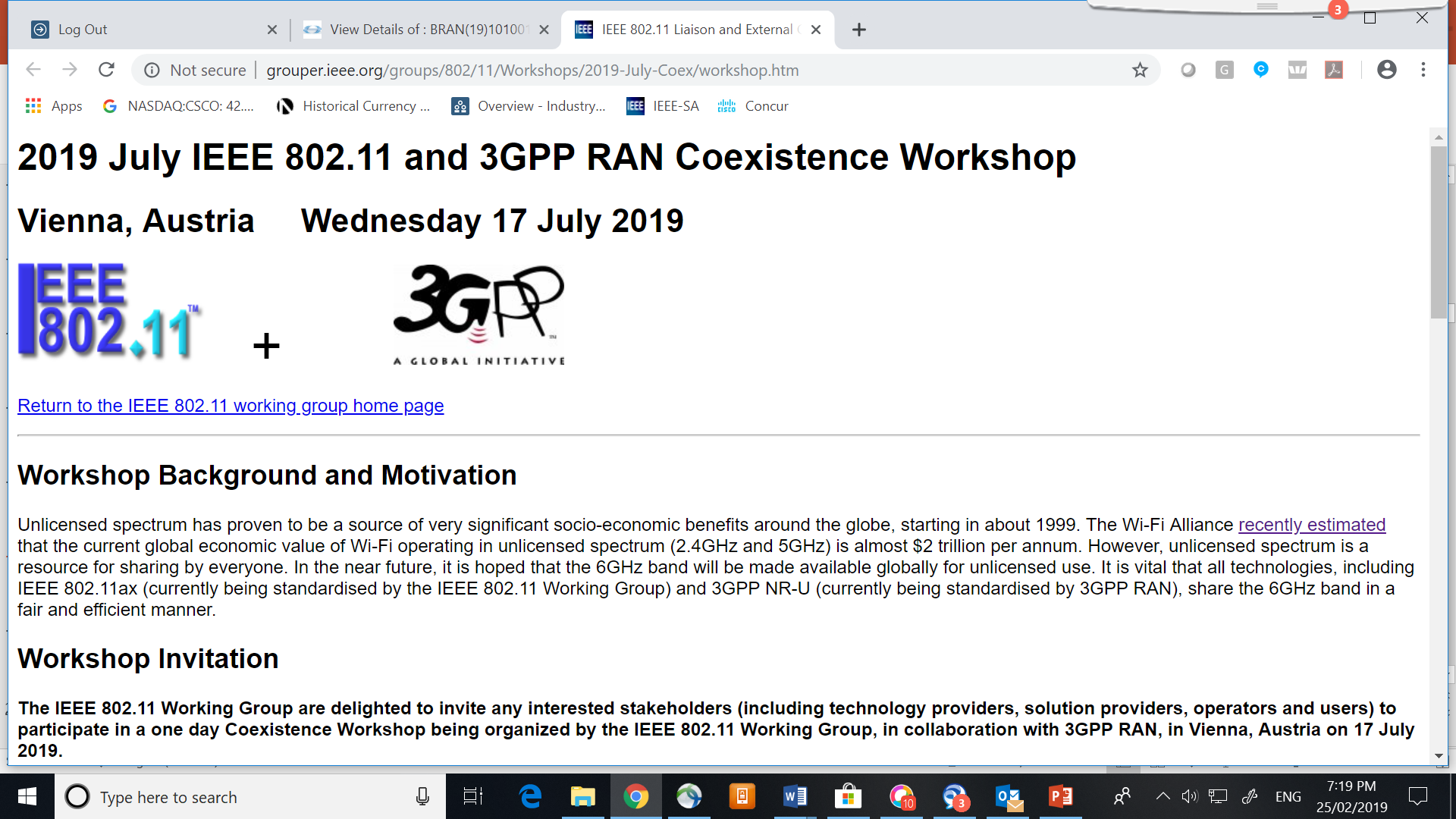 Slide 79
Andrew Myles, Cisco
There are three Coex Workshop sponsorships of $5000 – a fourth sponsorship is requested
Two companies have agreed to sponsor the Workshop for $5000 each (with signage rights, logo on badge, and lots of thanks)
HPE
Quantenna
The IEEE 802 Wireless Chairs have also agreed to sponsor the Workshop for up to $5000
This means that a $50 registration fee will cover (assuming 100 attendees) two coffee breaks and a stand-up dinner
There is still an opportunity for an additional sponsorship
Partially to replace the IEEE 802 Wireless Chairs sponsorship! 
Also to allow expansion of attendance from original budget of 100 to ~150
Please contact Coex SC Chair if you are interested in sponsoring
Slide 80
Andrew Myles, Cisco
The Coex Workshop schedule includes 7.5 hours of meeting and 2 hours of eating/drinking
Workshop schedule
12:30 13:00	Welcome coffee station
13:00-15:30	Meeting (2.5 hours)
15:30-16:00	Coffee Break
16:00-19:00	Meeting (3 hours)
19:00-20.00	Dinner
20:00-22:00	Meeting (2 hours)
Slide 81
Andrew Myles, Cisco
The web page includes a more detailed proposed agenda for the Coex Workshop
Welcome & Introduction to the Coexistence Workshop
Invited standardisation updates
IEEE 802.11ax status
3GPP NR-U status 
IEEE 802.11 EHT plans
Invited regulatory update
Brief update on the availability of the 6GHz band for unlicensed use
Deployment update
Short papers on coexistence experience between 3GPP LAA and IEEE 802.11ac in the 5GHz band
Coexistence topics
Short papers on any aspect relevant to the Coexistence Workshop’s goals
Summary of the Coexistence Workshop
Next steps
Agenda
Slide 82
Andrew Myles, Cisco
Space for the Coex Workshop is limited and may require some sort of quota
Space at the Coex Workshop is limited to 100
3GPP are expecting to send 30-40
Attendance from GSMA, WBA, ETSI BRAN, WFA & 5G ACIA is unknown but likely to be small – say 10 
802.11 could easily take the whole 100
We need to ensure that there is a balanced attendance
One way to arrange this is to have quotas
3GPP - 25
IEEE 802 – 25
Invited individuals – 10
Other orgs – 10
First in/best dressed – 30
Discussion on this topic will continue this week in WG leadership
Breaking news: we may have a capacity of 160
Slide 83
Andrew Myles, Cisco
There are some invited individuals that need to have places at the Coex Workshop
IEEE 802.11
Dorothy Stanley (WG Chair)
Andrew Myles (SC Chair)
Guido Hiertz (SC Secretary)
3GPP
Balázs Bertényi (RAN Chair)
Wanshi Chen (RAN1 Chair)
Havish Koorapaty 
ETSI BRAN
David Boldy (ETSI BRAN rep)
Other
Andy Gowans (invited 6GHz speaker)
Slide 84
Andrew Myles, Cisco
We need to proactively arrange “invited papers” for the Coex Workshop
The first part of the agenda consists of some invited papers
Invited standardisation updates
IEEE 802.11ax status
3GPP NR-U status 
IEEE 802.11 EHT plans
Invited regulatory update
Brief update on the availability of the 6GHz band for unlicensed use
Brief update on ETSI BRAN activities
The Coex SC Chair has reached out to the:
Chairs of RAN/RAN1 for a standards update on NR-U, particularly as it related to coexistence
Chair of ETSI BRAN for an update EN 301 893 and similar work for 6 GHz
Andy Gowans for an update on 6GHz rules globally
We have also made similar requests of:
Chair of IEEE 802.11 TGax for 802.11ax update
Chair of IEEE 802.11 TGbe (EHT SG) for 802.11be update
Slide 85
Andrew Myles, Cisco
A request was sent to the 3GPP RAN/RAN1 Chairs for an “invited paper” standards update
An e-mail request was sent to the 3GPP RAN/RAN1 Chairs for an invited paper standards update on NR-U, particularly as it relates to coexistence issues
 … request that you arrange for one or more RAN/RAN1 participants to develop appropriate material for the invited paper that describes progress in  3GPP NR-U , particularly in relation to coexistence with 802.11ax and 802.11be (EHT).
There has been no response so far
It may be discussed at upcoming RAN/RAN1 meetings
Slide 86
Andrew Myles, Cisco
A request was sent to the ETSI BRAN Chair for an “invited paper” regulatory update
Request to ESTI BRAN Chair for an invited paper regulatory update on  EN 301 893 and similar work for 6 GHz
… request that you arrange for one or more BRAN participants to develop appropriate material for the invited paper that describes progress in the aspects of EN 301 893 related to coexistence and any plans for activities to address similar issues in the 6Ghz band.
The ETSI BRAN Chair sent the IEEE 802.11 WG Chair a response after the recent ETSI BRAN meeting
We are pleased to inform you that TC BRAN has accepted this invitation and in addition we agreed that we will prepare a short presentation for which the headlines are copied below
The presentation itself will be done by David Boldy who is vice-chair of ETSI TC BRAN
The slide deck will be send to you immediately after our next meeting in June which will end on Thursday 20 June.
Slide 87
Andrew Myles, Cisco
ETSI BRAN have prepared an outline of their contribution to the Coex Workshop
ETSI BRAN outline (1/2)
Status of 6GHz in Europe
SE45: ECC Report 302 (Timeline)
FM57: Draft CEPT Report A in response to the EC mandate (Timeline)
FM57: Draft CEPT Report B in response to the EC mandate (Timeline)
Hand off process from CEPT to ETSI
ETSI 6GHz 
Development of an ETSI SRDoc (containing the spectrum request to CEPT)
Development of an ETSI Technical Report (TR)
Work item for developing an ETSI Harmonized Standard 
timelines
EN 301 893 or new standard??
Work programme (explanation of timelines/procedure/deliverables)
…
Slide 88
Andrew Myles, Cisco
ETSI BRAN have prepared an outline of their contribution to the Coex Workshop
ETSI BRAN outline (2/2)
...
ETSI 5GHz 
Status of EN 301 893 v2.2.1
Brief History of Adaptivity 
Lessons learned from the past
Most contentious requirements/compromises
What can ETSI do better for 6GHz?
Participation 
Next BRAN meeting dates BRAN#103/104
Participation / Proposals / contributions welcome
Slide 89
Andrew Myles, Cisco
The SC will discuss the scope of the 11ax/be “invited papers”
This week the Coex SC Chair will make requests for “invited papers” in relation 802.11ax and 802.11be (EHT)
A general request has been sent to the applicable TG Chairs
The scope of the request was: 
An update on the status of 802.11ax/be
A summary of coexistence mechanisms used by 802.11ax/be
… what else?
The SC will discuss the scope of the 11ax/be invited papers
Slide 90
Andrew Myles, Cisco
Andy Gowans (OFCOM) has accepted an invitation to provide a 6GHz regulatory update
Access to 6 GHz spectrum is a precondition to any coexistence discussions
Dorothy Stanley (IEEE 802.11 WG Chair) suggested that we ask Andy Gowans (OFCOM) to provide a brief summary of the situation for access to 6 GHz globally and any likely associated rules
The Coex SC Chair sent Andy an invitation by e-mail, which he accepted
Slide 91
Andrew Myles, Cisco
The Coex Workshop will also provide anyone to submit a proposal for a paper on any coex topic
The Coex Workshop will also include a section for contributed papers on any topic (related to coexistence)
Topics could include:
Deployment experience in 5 GHz with LAA/Wi-Fi coexistence
Simulation results on various coexistence schemes
Proposed requirements for any coexistence schemes
The use of ED-only vs PD/ED vs both
The use of 802.11 or common preambles
Multi-channel sharing
Blocking energy 
The use of no LBT or short LBT
CW adjustment with delayed acknowledgments
…
Slide 92
Andrew Myles, Cisco
802.15 want to include UWB within the scope of the Coex Workshop
The main goal of the Workshop is to focus on coexistence between 802.11ax/be and NR-U in 6GHz
IEEE 802.15 WG would like to discuss coexistence with UWB in the 6GHz band …
 …. and indeed a request was made for time to discus UWB coexistence during the mid session plenary
The Coex CS Chair response was that UWB is not the key focus of the Workshop but anyone is able to respond to the call for papers
It would be nice if 802.15 WG and 802.11 WG could come to a consensus before the Coex Workshop to avoid airing any dirty washing
Slide 93
Andrew Myles, Cisco
The non-invited papers will form the basis for discussion during the Coex Workshop
A general call for papers has been issued with the invitation
A deadline for proposals has been set for 12 May, which is just before the IEEE 802 meeting in Atlanta
The idea is that the Coex SC will select a balanced set of papers at the Atlanta meeting and send out acceptances immediately afterwards
The authors will then be expected to submit final versions of their papers at the beginning of July
During the Coex Workshop, appropriate time will be allowed for each paper, followed by discussion time (it is a Workshop after all)
Slide 94
Andrew Myles, Cisco
On what would we like consensus at the end of the Coex Workshop?
It is probably worthwhile knowing what issues 802.11 stakeholders would like to see consensus on at the end of the Coex Workshop
This may even inspire people to focus on submissions on these topics
Note: regardless of any consensus that may be achieved at the Coex Workshop, the workshop has no decision making authority!
Slide 95
Andrew Myles, Cisco
Are any IEEE 802.11 WG participants planning to submit a proposal for a non-invited paper?
Slide 96
Andrew Myles, Cisco
Agenda items
Liaisons
Slide 97
Andrew Myles, Cisco
The 802.11 WG Chair has suggested we also potentially use alternatives to the Workshop in meantime
The 802.11 WG Chair writes
Given that the 3GPP folks are not interested in formally meeting before June, I’d like to explore additional alternatives in addition to the coex workshop that we can work on in the meantime.
For example, liaisons from 802.11 for information, off-line meetings with specific stakeholders.
 Content and topics of discussion: 
Summary of current 6GHZ regulatory status
Coex mechanism alternatives – e.g. 802.11a preamble, technical advantages and benefits
Evaluation criteria for determining coex mechanism
Other?
 In recent times we have avoided LS ping pong …
… but maybe it is time to start again
Slide 98
Andrew Myles, Cisco
Are there any potential LS items that people would like to discuss?
In St Louis, IEEE 802.11 WG agreed on a LS to 3GPP in relation to the use of no/short LBT
We have not received a response yet but it has led to significant discussion and debate in 3GPP RAN1
Are there any other potential LS items that people would like to propose?
Common preamble?
…
Slide 99
Andrew Myles, Cisco
There is a proposal to send a LS asking RAN to continue discussions on use of common preambles
A proposed LS has been uploaded asking 3GPP RAN to continue discussions on use of common preambles
See 11-19-0500-00
The authors of the proposal are Shubhodeep Adhikari (Broadcom) & Sindhu Verma (Broadcom) but the proposal will be presented by David Boldy (Broadcom)
Slide 100
Andrew Myles, Cisco
The Coex SC may consider a motion to send a LS to 3GPP RAN in relation to the use of common preambles
Motion
The IEEE 802.11 Coex SC recommends to the IEEE 802.11 WG that the contents of 11-19-0500-00 be liaised to 3GPP RAN
Moved: David Boldy
Seconded:
Slide 101
Andrew Myles, Cisco
3GPP NR-U
Response to LS to RAN4
Slide 102
Andrew Myles, Cisco
The SC sent an LS to 3GPP RAN4 out of San Diego
During our San Diego meeting (July 2018), an apparent contradiction between RAN1/2 and RAN4 specs was highlighted, with a potential adverse affect on 802.11 operation
A proposal to send a LS was approved
The IEEE 802 Coex SC recommends to IEEE 802.11 WG that the contents of 18-11-1305r0 be sent to 3GPP RAN4 as a Liaison Statement
Moved: Sindhu
Seconded: Jim P
22/0/8
Ultimately the following was sent
See embedded
Slide 103
Andrew Myles, Cisco
The SC is still awaiting for a reply to our LS to RAN4 after the initial reply was withdrawn
A reply was received from RAN4 before our Hawaii meeting 
See 11-18-1561-00
Some discussion of the reply in 11-18-1642-00 (slides 8-10)
A further reply was then officially received from RAN after our Hawaii meeting telling us to ignore the reply from RAN4
It appears the reply was withdrawn by RAN based on objections by Nokia (supported by Huawei & T-Mobile)
See 11-18-1687-00
3GPP TSG RAN understands that 3GPP RAN WG4 had sent RP-181526 (R4-1811880) to IEEE in response to IEEE’s LS in R4-1809644 titled “IEEE 802.11 Working Group Liaison Statement to 3GPP RAN4 on certain channel combinations for LAA in 5GHz”
Subsequent to RP-181526 (R4-1811880) there have been additional discussions in 3GPP TSG RAN
Consequently, 3GPP TSG RAN humbly requests IEEE to await an update following TSG-RAN#82 (10-13 Dec 2018)
Slide 104
Andrew Myles, Cisco
RAN4 has still not resolved the issues raised in the SC’s LS in July 2018
Apparently RAN/RAN4 were unable to come to a conclusion on the issues raised in the 802.11 WG’s LS (18-11-1305r0) back in July 2018
It is now reported that a Way Forward was agreed at the recent RAN meeting
RAN provided allowance to RAN4 chair to conclude the issue by next R4 mtg (Feb/March). Allocation of TUs will be at RAN4 chair’s discretion contingent upon his understanding of convergence between the two sides.
Status?
Slide 105
Andrew Myles, Cisco
Agenda items
Plans for next meeting
Slide 106
Andrew Myles, Cisco
The Coex SC will discuss plans for the next session in Atlanta in May 2019
Possible items include
Review of 3GPP RAN/RAN1 activities
Review of ETSI BRAN discussions
Preparation for Coex Workshop
Review logistics
Determine agenda based on response to call for papers
…
… <other suggestions?>
Slide 107
Andrew Myles, Cisco
The IEEE 802.11 Coexistence SC meeting in Vancouver in March 2019 is adjourned!
Slide 108
Andrew Myles, Cisco